تم : پروژه زیبایی شناسی دنده مکانیکی
قالب پاورپوینت مهندسی مکانیک
فهرست مطالب
01
02
03
اهداف
منابع
بودجه
04
05
06
راه حل ها
طرح ارتباطی
نتیجه
چگونه می توان یک پروژه پیشنهادی ایجاد کرد
ایجاد یک پیشنهاد پروژه می تواند در پنج مرحله انجام شود:

اهداف پروژه و جدول زمانی را تعریف کنید
منابع مورد نیاز برای تکمیل پروژه را شناسایی کنید
بودجه ای برای پروژه تهیه کنید و خطرات احتمالی مرتبط با آن را برآورد کنید
راه حل پیشنهادی خود را یادداشت کنید و در صورت لزوم اسناد یا شواهدی را ارائه دهید که امکان پذیر بودن آن را ثابت کند
یک برنامه ارتباطی ایجاد کنید تا اطمینان حاصل شود که ذینفعان کلیدی از پیشرفت در کل فرآیند مطلع هستند
01
اهداف پروژه
اهداف
هدف  اول
هدف ما
اهداف درون یک شرکت معمولاً مشخص و قابل اندازه‌گیری هستند و ضرب‌الاجل‌ها و نتایج مشخصی دارند. اهداف شرکت به تمرکز اقدامات سازمان و اطمینان از استفاده مؤثر از منابع کمک می کند
هدف در یک زمینه شرکتی هدف یا نتیجه مطلوبی است که سازمان به دنبال دستیابی به آن است. هدف باید واضح و قابل دستیابی باشد و اغلب به عنوان مبنایی برای اقدامات برنامه ریزی بیشتر در داخل سازمان عمل می کند
منابع
منابع انسانی
منابع مالی
فیزیکی منابع
تیم پروژه مسئولیت اجرای موفق پروژه را بر عهده دارد. تیم ما متشکل از متخصصان مجرب با مهارت و تخصص لازم برای تکمیل پروژه در زمان و بودجه است.
بودجه پروژه ما 100000 دلار است. این بودجه شامل کلیه هزینه های مرتبط با پروژه از جمله حقوق و تجهیزات می باشد. ما این منابع را اختصاص داده‌ایم تا اطمینان حاصل کنیم که می‌توانیم پروژه را در چارچوب بودجه تکمیل کنیم
پروژه ما به تعدادی تجهیزات تخصصی نیاز دارد. ما از [تجهیزات و عملکردهای آنها را وارد کنید] استفاده خواهیم کرد. تمام تجهیزات در شرایط کار خوب هستند و قبل از استفاده آزمایش و کالیبره شده اند
بودجه
منابع تامین مالی
هزینه های پرسنل
سرمایه گذاری برای یک شرکت می تواند از طریق پس انداز یا سرمایه گذاری شخصی، وام های بانکی و سایر گزینه های وام، سرمایه گذاری مخاطره آمیز و سرمایه گذاران فرشته، کمک های مالی، مسابقات یا برنامه ها، تامین مالی جمعی ...
هزینه های پرسنل به هزینه های انجام شده در استخدام، آموزش و نگهداری کارکنان برای یک شرکت اشاره دارد. این می تواند شامل حقوق، پاداش، مزایا و سایر هزینه های مربوط به حقوق و دستمزد باشد
تجهیزات و مواد
مسافرتی و متفرقه
هزینه های تجهیزات و مواد به کلیه هزینه های مربوط به خرید، نگهداری و نگهداری هر اقلام فیزیکی مورد استفاده در تولید یا سایر فرآیندهای داخل شرکت اطلاق می شود.
هزینه های سفر و متفرقه به هزینه های مربوط به هر گونه فعالیت مرتبط با سفر، مانند کنفرانس ها، آموزش ها یا سفرهای کاری اشاره دارد. همچنین ممکن است شامل لوازم اداری، خدمات ارتباطی، مجوزها و سایر هزینه های متفرقه باشد
راه حل ها
راه حل1
راه حل2
راه حل3
پیاده سازی سیستم جدید CRM (مدیریت ارتباط با مشتری) برای بهبود مدیریت داده های مشتری و ردیابی فروش
برون سپاری عملکردهای خاص تجاری (مانند حسابداری یا فناوری اطلاعات) به یک ارائه دهنده شخص ثالث برای کاهش هزینه ها و افزایش
بازده زمانی
راه اندازی یک پلت فرم تجارت الکترونیک برای گسترش دامنه کسب و کار و افزایش آن
فروش آنلاین
راه حل4
راه حل5
راه حل6
توسعه یک محصول یا خدمات جدید برای تنوع بخشیدن به کسب و کار و افزایش جریان درآمد
اجرای یک ابتکار صرفه جویی در هزینه، مانند شیوه های کارآمد انرژی یا اتوماسیون فرآیند، به
کاهش هزینه ها
ایجاد مشارکت های استراتژیک با سایر مشاغل برای دستیابی به بازارهای جدید یا
فن آوری های نوآورانه
200 UNITS
$500,000
نقطه شروع
سود خالص پروژه
25%
سهم بازار در صنعت
10 million
درآمد سال اول پروژه
قالب پاورپوینت مهندسی  مکانیک قابل ویرایش می باشد
اسلاید متنی را برای پاور خود تنظیم کنید
فعالیت های پروژه
چه چیزی در یک ماکت نشان داده شود
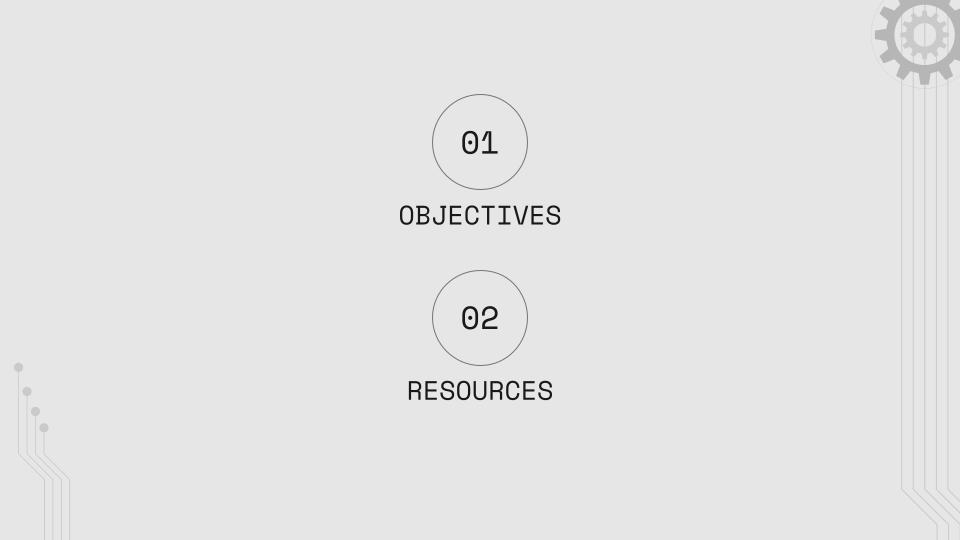 توضیحات محصول/وب‌سایت: مروری کوتاه بر محصول/وب‌سایت، شامل ویژگی‌های کلیدی، ابعاد و مواد مورد استفاده آن

ویژگی‌ها و مزایا: توضیح دقیق ویژگی‌های محصول/وب‌سایت و نحوه سودمندی آنها برای کاربر

مشخصات فنی: فهرستی از مشخصات فنی محصول/وب‌سایت، مانند ابعاد، وزن، توان مورد نیاز، گزینه‌های اتصال و بستر میزبانی
جدول زمانی پروژه
انجام تحقیقات بازار و تجزیه و تحلیل مخاطبان هدف برای شناسایی فرصت ها
برای دریافت بازخورد و بهبود محصول، محصول را با گروهی از کاربران تست کنید
محصول یا خدمات را با یک طرح جامع عرضه به بازار عرضه کنید
فرصت های رشد و گسترش محصول یا خدمات را کاوش کنید
با تعریف ویژگی ها، طراحی و عملکرد، محصول یا خدمات را ایجاد کنید
اجرای یک کمپین بازاریابی برای تبلیغ محصول به
مخاطب هدف
پشتیبانی مشتری را برای اطمینان از رضایت مشتری ارائه دهید
به طور مستمر محصول را بر اساس بازخورد مشتری و روند بازار بهبود دهید
نقشه راه پروژه
ویترین عکس
ویترین عکس می‌تواند افزودنی مفید برای پیشنهاد پروژه تجاری باشد، زیرا می‌تواند به ارتباط بصری مفهوم یا ایده پیشنهادی کمک کند.
این قالب شامل اسلایدهایی با طراحی زیبا و جذاب، تصاویر بیانی، نمودارها، جداول و فهرست منابع است که به شما کمک می کند تا مفاهیم خود را به طور روان و قابل درک ارائه دهید. همچنین، این قالب حاوی گزینه های ویرایش پذیری است و شما می توانید آن را به صورتی که می خواهید ویرایش کنید.
اسلاید متنی را برای پاور خود تنظیم کنید
قالب پاورپوینت حرفه ای ویرایش پذیر، ابزاری است بسیار کاربردی برای دانشجویان، محققان و اساتید که به دنبال ارائه یک پروژه، پایان نامه، تز، پروپوزال یا سمینار هستند. این قالب با طراحی شده است که به صورت حرفه ای و جذاب برای مخاطبان شما باشد و بتوانید مفاهیم خود را به شکل بهتری ارائه دهید.
اسلاید متنی را برای پاور خود تنظیم کنید
با تشکر از شما دوستان عزیز ...!
لطفاً این اسلاید را برای ذکر منبع نگه دارید
منابع جایگزین
مجموعه آیکون های کاملاً قابل ویرایش: A
مجموعه آیکون های کاملاً قابل ویرایش: B
مجموعه آیکون های کاملاً قابل ویرایش: C
از منابع گرافیکی قابل ویرایش ما استفاده کنید...
شما به راحتی می توانید اندازه این منابع را بدون از دست دادن کیفیت تغییر دهید. برای تغییر رنگ، کافی است منبع را از حالت گروه خارج کنید و روی شی ای که می خواهید تغییر دهید کلیک کنید. سپس روی سطل رنگ کلیک کرده و رنگ مورد نظر خود را انتخاب کنید. وقتی کارتان تمام شد، منبع را دوباره گروه بندی کنید.
اینفوگرافیک ممتاز
متن 2
متن 3
متن 1
قالب پاورپوینت قابل ویرایش می باشد
قالب پاورپوینت قابل ویرایش می باشد
عنوان را اینجا اضافه کنید
2016
2017
2018
2019
2020
قالب پاورپوینت قابل ویرایش می باشد
قالب پاورپوینت قابل ویرایش می باشد
قالب پاورپوینت قابل ویرایش می باشد
متن 4
متن 5
متن 6
اینفوگرافیک ممتاز
75%
قالب پاورپوینت قابل ویرایش می باشد
75%
قالب پاورپوینت قابل ویرایش می باشد
عنوان 1
قالب پاورپوینت قابل ویرایش می باشد
قالب پاورپوینت قابل ویرایش می باشد
انواع جدولها و نمودارها:
جدولهای و نمودار
FEBRUARY
JANUARY
MARCH
APRIL
PHASE 1
Task 1
FEBRUARY
MARCH
APRIL
MAY
JUNE
JANUARY
Task 2
PHASE 1
Task 1
Task 2
PHASE 2
Task 1
Task 2
انواع نمودارهای خلاقانه:
انواع نمودارهای خلاقانه:
نمادها
مجموعه آیکون های اجتماعی
نمادهای برتر
عناصر اینفوگرافیک